The Magnetic HamperWritten By: Rylie Patterson
Magnet
Magnet
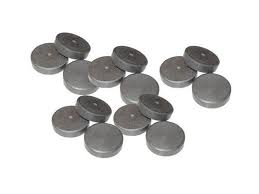 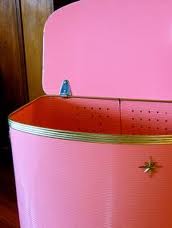 Magnet
Magnet
Materials: Hamper, Strong Magnets
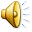 My Log
I Made Up My Idea 
I Made Sure My Invention Was Not Invited
I Saw That My Invention Was Not Already Made
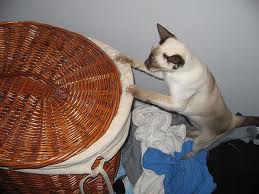 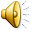 My Research
I Went On Google To See If The Magnetic Hamper Was Invented
I Saw That It Was Not Invented
I Also Looked For Hamper With Magnets
There Was Nothing Invited Like Mine
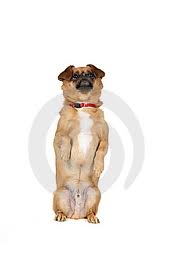 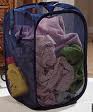 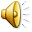 Advantages
You Should Use My Invention Because It Keeps Your Pets Out Of  Your Clothes 
Keeping Your Pets Out Of Your Clothes Will Make Your Clothes Last Longer
You Don’t Have To Spend A lot Of Money Because You Can Make It Home Made
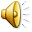 Closing Slide
I Found Out That Doing A Invention Is Hard To Do
My Favorite Part Was Doing The Invention 
I DON’T Have A Least Favorite Part 
If  You Learn How To Use My Invention You Would LOVE It
Thank You For Your Time Rylie Patterson
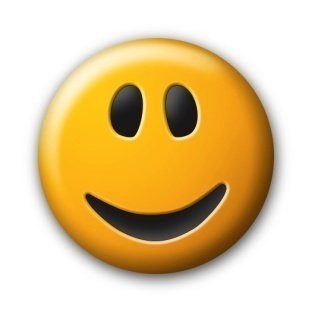 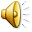